Safety resetTeam presentation
Trouble with video? Watch it here: https://youtu.be/CyPTFfM2OTI
Why are we here?
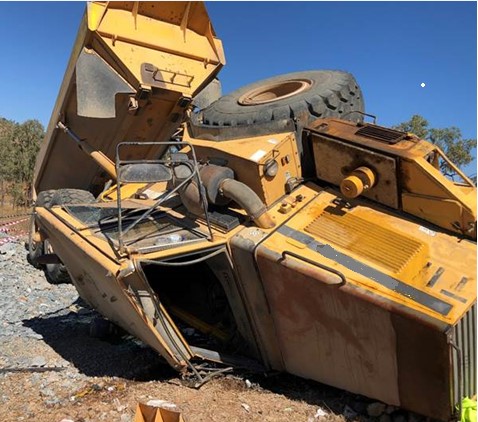 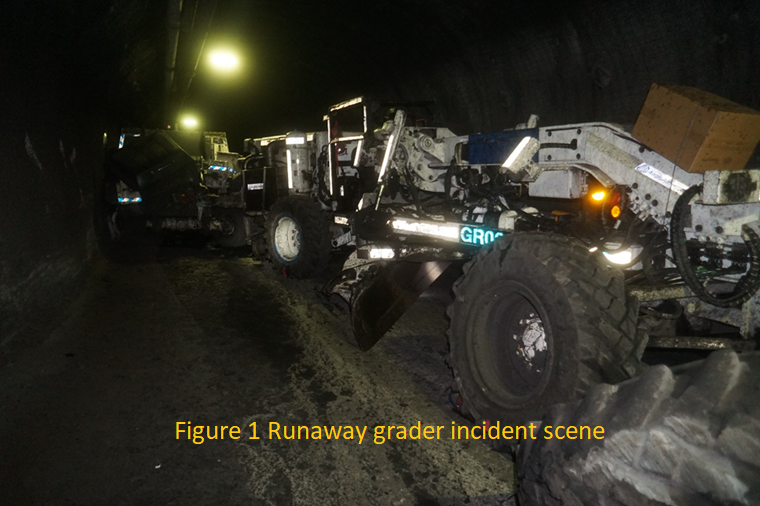 Six of our community have died in 12 months
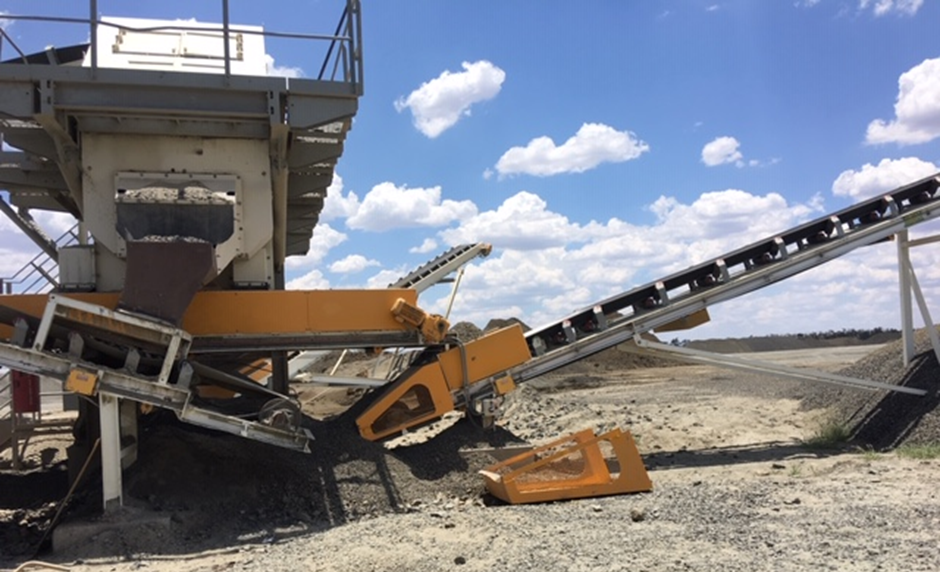 We need to reset
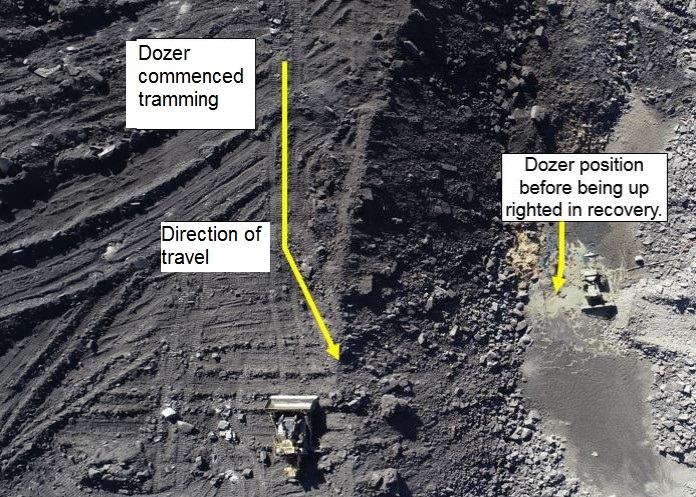 One minute’s silence
Please stand in respect for our colleagues
Miners Memorial Day
Miners Memorial Day is the day we pause and remember 1500+ QLD miners who have died. 
Let’s not wait until 19 September – we need to do it now
No one wants to hear your name read out.
Our safety history and performance
The safety facts on our site

Reporting of HPIs (near misses) is a reflection of good safety culture but we must learn from them
Safety culture starts at the top
Nothing is important enough to lose a life
Fatalities are preventable
Today we draw a line in the sand and reset
Fatal hazards, critical controls, reporting processes
This is an opportunity to review fatal hazards on this site
We all have safety roles and responsibilities
We all have a right to be safe at work
My responsibility to you - no blame or fear of reprisal
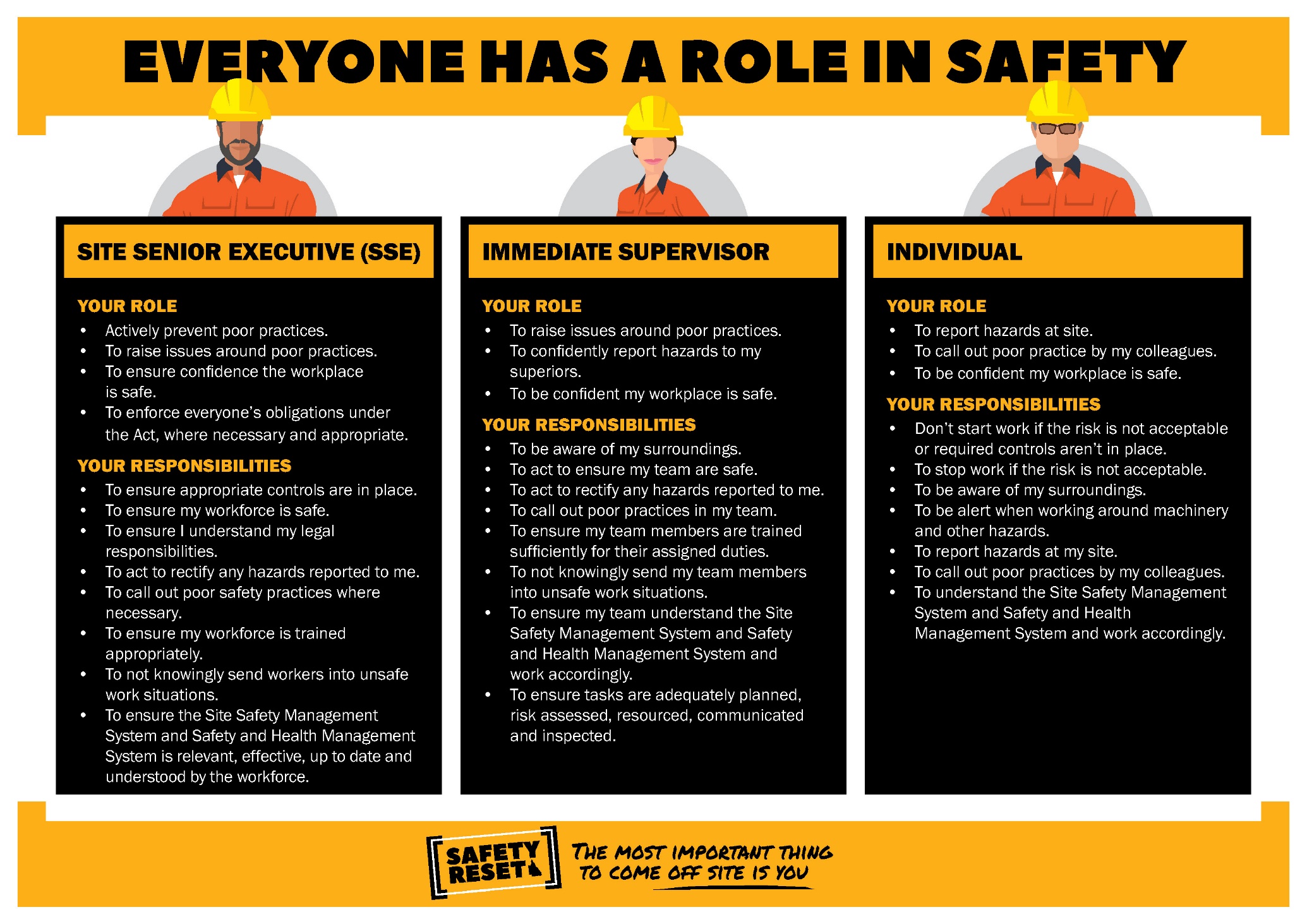 Safety stories and personal experiences
Feedback, concerns, improvements and commitments
Tell someone if you are concerned about safety in your workplace
In addition to existing feedback processes, complete an anonymous survey at www.qld.gov.au/safety-reset 
To add a Facebook filter to your profile, visit www.facebook.com/miningqld
Thank you for participating